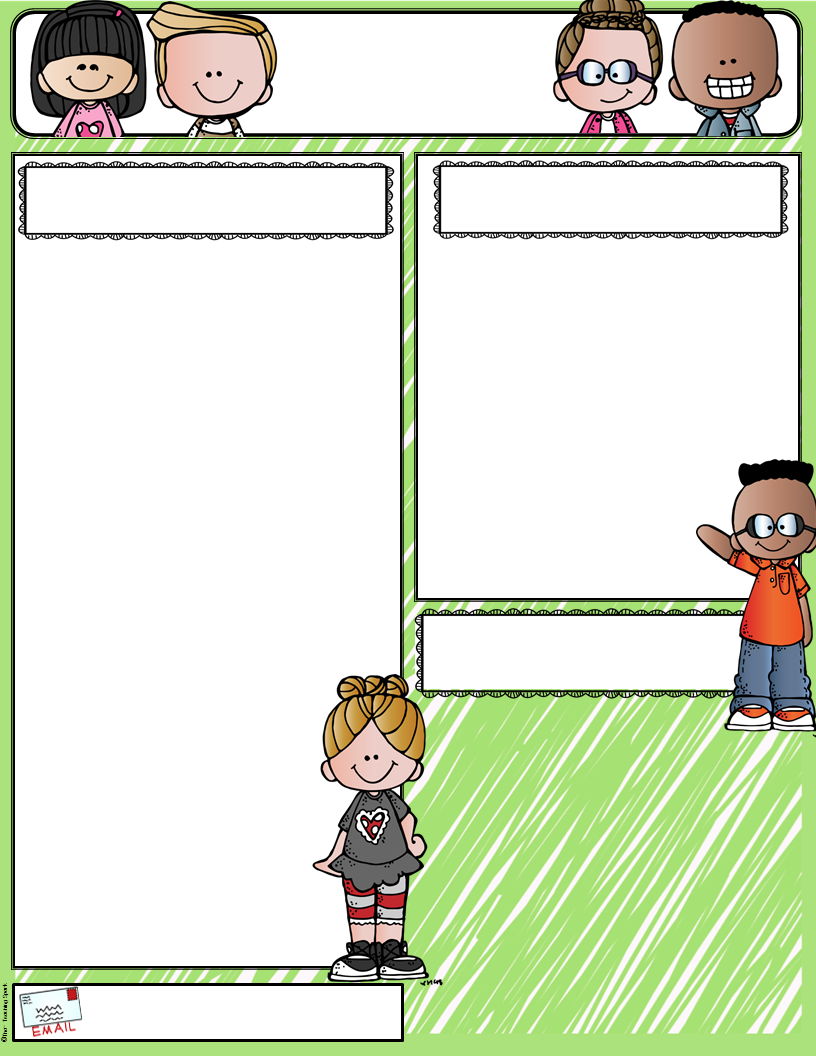 Dr. Alvarado’s ELAR Newsletter
October 29 – November 3, 2018
Special Announcements
This Week’s Skills
*Scholastic Book Fair is this week. 

*We will dismiss at 2:45 pm 
on Fridays. 

*November Monthly Reading Log will go home this week.
Reading: We are using informational text to draw conclusions, compare and contrast, and learn new vocabulary. Read each night for 10 minutes and write on the reading log.  
 
Writing: We will be using an informational checklist to examine our lab paperwork. 

Phonics: We will be learning how to spell with ke, ve, and the vowel y. Practice reading and writing your sight words each night.
Spelling test on Friday.

Handwriting: We have started practicing our print handwriting. 
We practice two letters each 
day that will go home on Friday. 

.
Thank you!
I want to extend a THANK YOU to everyone that helped with our Second Grade Fall Festival!! 

It was a great experience and the students had a great time!
talvarado@grafordisd.net